Transition 
Ambassador
Training
MAY 2025
Introductions
Housekeeping
Full-day Training
Breaks and Lunchtime
Brain Breaks
Finishing Early
Agenda
Group Agreement 
Ice-breakers
Dealing with Change and Worries
The Role of an Ambassador
Creating a Sense of Belonging
Friendship Groups
Keeping Each Other Safe
Final Feedback
1
3
2
RESPECTFUL SPACES
RESPECTFUL SPEAKING
RESPECTFUL LISTENING
What’s said in the room stays in room. Degrees of confidentiality. Be mindful of what others might be thinking or feeling.
Speak openly and honestly without judging.
Group Agreement
Listen to what other people have to say - even if you don’t agree with them.
Ice-breaker
Was nervous about moving to secondary school
Was excited to try new subjects like science or drama.
Met someone kind or helpful on their first day
Had a brother or sister already at the school
Activity:
Transition Bingo
Was the only one from their primary going to their new school
Was nervous about travelling to school on their own
Was looking forward to making new friends
Was excited to wear their new uniform
Felt sad about leaving their primary school
Was worried about getting lost at school
Was worried about break or lunchtime
Was excited to start secondary school
Spend a few moments thinking to yourself about the issue or question.
Pair up with the person next to you to discuss your thoughts and ideas.
Come back together as a class and have a whole class discussion.
If you could go back and talk to your Year 6 self, what advice would you give yourself about moving to secondary school.
Dealing with change...
Can you think of all the different kinds of changes a  Year 7s might experience when moving to secondary school?
New friends
Puberty
New
Routines
Form Tutor
More focus learning
Size of the school
New rules i.e. uniform
Different teachers
Bullying
Losing existing friends
Bullying
Fitting in
Activity
Things That Worry Me
After
Before
Homework
Fitting in
What’s Going On for Year 7s?
What kind of things might a Year 7s need help with when they first move to secondary school?
The Role of an Ambassador
"What do you think is the most important part of being a Transition Ambassador?"
Transition Ambassadors help new students feel supported, cared for, and connected in their new school.
Activity:
The Qualities of an Ambassador
Using the skills cards, discuss in pairs the top three skills you think a Transition Ambassador might need.
Can you think why these skills
are important?
My Listening Habits
Read each statement and think about how you listen when someone is talking to you. For each one, choose: 
Rarely – Sometimes – Mostly

There are no right or wrong answers - this is just to help you understand how you listen and how you can improve.
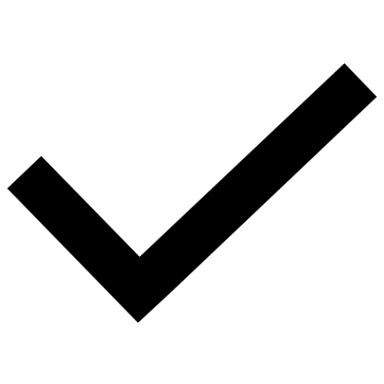 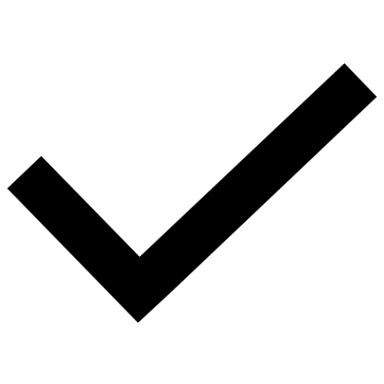 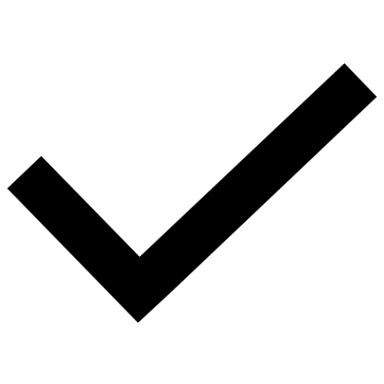 ?
Q&A
Brain Break
Creating a
Sense of 
Belonging
This and That: Exploring Similarities and Differences.
When a statement is read out, move to the side of the line that best describes you.
£,1000 - Save it or                                                                                                                  spend it
Morning person or                                                                                       night-time person
TikTok or                                                                                                                                              Insta
Walk to school or                                                                                                  get the bus/car
School lunch or                                                                                                          packed lunch
Play sports at break or                                                                                         chill and chat
Homework straight away or                                                                        leave it 'til later
Talk to lots of people or                                                    stick with a few close friends
Feel confident or                                                            unsure asking teachers for help
Finding Your Twin
When a statement is read out, find someone in the room who shares the same thing as you.
Same eye colour
Same shoe size
Same birthday month
Same type of pet or no pet
Same height (roughly!)
Same favourite colour
Same number of siblings
Same favourite movie
Defining
Belonging
Belonging means feeling accepted, included and like you are part of something.
Creating
A SENSE OF BELONGING
1
2
3
4
ACCEPTED
INCLUDED
RESPECTED
SUPPORTED
You feel welcome just as you are - no need to change to fit in.
You’re invited to take part in school and group activities.
Your opinions, feelings, and identity matters.
There’s someone to turn to when you’re unsure or need help.
Defining
Belonging
How does it feel to belong at school?
Creating a Sense of Belonging
What small things make a big difference?
"Belonging Is..." Wall
What does belonging means to you?

What does belonging looks like?

What does belonging feels like?
Quick Reflection
Are there any themes? 

Is there anything that surprised you?

How can we use this to help Year 7s feel like they belong?
?
Q&A
Brain Break
Friends
Why are friends important when you start a new school?
What can make friendships tricky during the move to secondary school?
QUALITIES OF A FRIEND
Arrange the cards from the most important quality of a friend at the top to the least important qualities of a friend at the bottom.  

There’s no right or wrong answers everyone is different.
Brain Break
Safeguarding
means making sure all young people are safe, treated well, and cared for properly - at home, at school, and in the community.
What does the word 
confidentiality mean?
“Confidentiality means keeping what people say private and only sharing it with others to keep them safe from harm.”
Safeguarding 
Scenario One
A Year 7 who normally comes to the lunchtime drop-in has stopped turning up. One day, they show up late and hang back after the group finishes. You check in with them and ask if everything’s okay.

They hesitate, then say quietly, “I don’t want to come to school anymore because a group of older students keep laughing at me in the corridor. Yesterday one of them shoved me and called me names. I told my form tutor but nothing’s changed.”

They look down and then say, “Please don’t tell anyone else. I’ll be fine, I don’t want to make a big deal out of it.”
Safeguarding 
Scenario Two
You bump into a year 7 during lunchtime and they seem sad and a little withdrawn. You ask if everything is okay and they say they’re just tired, but then add, “Things at home have been really bad since I started secondary. And I’m falling behind with homework.” 

They pause, then tell you their parents have been arguing a lot and sometimes it gets scary. “Last night I heard shouting and something being thrown. I think my dad might’ve hurt my mum.” 

They look worried and say, “Please don’t tell anyone. I’m scared it’ll make everything worse at home .”
🧠 Discussion Prompts:
What are the possible safeguarding concerns in this situation?

Why might the Year 7 be asking for it to be kept private?

What would you say to this young person in the moment?

Who could you talk to in school if you were concerned?
SAFEGUARDING
QUIZ
FALSE
TRUE OR FALSE
If someone tells you something serious, it’s always best to wait until the end of the day to report it.
MULTIPLE CHOICE
A Year 7 tells you, “I hate breaktimes -
I never know where to go.” What could you do to help in the moment?
A. TELL THEM EVERYONE FEELS LIKE THAT
B. INVITE THEM TO COME WITH YOU OR SIT TOGETHER
C. SAY NOTHING — IT’S NOT YOUR PROBLEM
SCENARIO-BASED
A Year 7 tells you they’re always getting into trouble with a certain teacher. 
What’s a helpful first response?
A. “THAT TEACHER’S THE WORST.”
B. “THAT MUST BE ANNOYING — HAS ANYONE HELPED YOU TALK TO THEM?”
C. “WELL, YOU MUST’VE DONE SOMETHING WRONG.”
FALSE
TRUE OR FALSE
As a Transition Ambassador, you’re responsible for keeping everyone’s secrets.
MULTIPLE CHOICE
A year 7 says they feel anxious in crowded corridors and rush between lessons. What’s something you could do?
A. WALK WITH THEM BETWEEN CLASSES
B. TELL THEM TO GET OVER IT
C. JUST IGNORE IT — IT’S NOT YOUR PROBLEM
SCENARIO-BASED
A friend tells you they sometimes hurt themselves when they’re upset, but makes you promise not to tell. What should you do?
A. KEEP THEIR SECRET TO PROTECT THEIR TRUST
B. ENCOURAGE THEM TO SPEAK TO A TEACHER
C. TALK TO A TRUSTED ADULT, EVEN IF THEY ASKED YOU NOT TO
FALSE
TRUE OR FALSE
If someone tells you they’re being left out or ignored by others, it’s not a safeguarding issue.
SCENARIO-BASED
A Year 7 says, “I’ve got no one to talk to.” What’s one thing you can do as a Transition Ambassador?
A. TELL THEM THEY NEED TO SPEAK TO SOMEONE ELSE
B. CHANGE THE SUBJECT
C. BE SOMEONE THEY CAN TALK TO FOR A BIT
FALSE
TRUE OR FALSE
If someone looks sad or stressed but says they're “fine,” there's nothing you can do.
MULTIPLE CHOICE
Someone says, “I just feel like I can’t cope anymore.” What’s one thing you shouldn’t do?
A. PROMISE TO KEEP IT A SECRET
B. STAY CALM AND HELP THEM SPEAK TO AN ADULT
C. REMIND THEM THEY’RE NOT ALONE
MY THREE TRUSTED ADULTS
write the names of 3 adults in school you would feel comfortable going to if:
YOu were worried about a friend
you needed support or advice
Something didn’t feel right
That One Thing
HELP US IMPROVE!
WE WANT YOUR FEEDBACK